OLUMLU
DAVRANIŞ GELİŞTİRME
ETKİLİ İLETİŞİM BECERİLERİ
İLETİŞİM: insanların duygu ve düşüncelerini anlatmak ve aktarmak için kullandıkları akla gelen her türlü eylemi kapsamaktadır. İnsanlar arasındaki bilgi alışverişi, bilgi aktarma ve mesaj ortak bir anlam kazandırma süreci” olarak da tanımlanmaktadır.
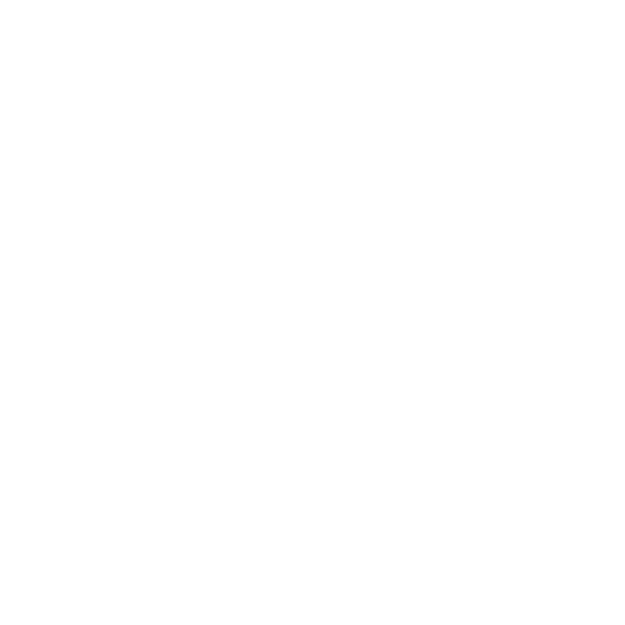 Anne baba çocukla iletişim kurarken bazen farkında olmadan iletişimin durmasına hatta aralarındaki bağın zarar görmesine neden olacak iletişim engelleri kullanırlar.
Emir vermek, yönlendirmek.
Uyarmak, gözdağı vermek
iletişim engelleri şu şekilde sıralanabilir:
Odanı toplamazsan bugün sevdiğin çizgi filmi izleyemezsin.
Odanı topla, ödevini yap.
Öğüt vermek, çözüm ve öneri getirmek
Ahlak dersi vermek
Biz senin yaşındayken büyüklerimizin yanında konuşmazdık.
Çocuğun talebi olmadığı halde ona öneride bulunmak, yaşadığı problemi nasıl çözebileceğine dair çözüm önerileri sunmak.
Öğretmek, nutuk çekmek, mantıklı düşünceler önermek
Övmek, her konuda aynı düşüncede olduğunu ifade etmek
Yargılamak, eleştirmek, suçlamak
Ad takmak, alay etmek
Zaten doğru yapsan şaşardım!
Ne kadar tembel bir çocuksun!
Çocuk hata yaptığında bile onunla aynı fikirde olmak, onu desteklemek.
Soru sormak, sınamak, çapraz sorgulamak
Yorumlamak, analiz etmek, tanı koymak
Sözünden dönmek, oyalamak, şakacı davranmak, konuyu saptırmak
Aslında zeki ama çalışmıyor.
Güven duygusunu zedeleyecek şekilde anne babanın çocuğa sorular sorması.
Takdir alırsan sana bisiklet alacağım diye söz vermek, ancak almamak.
SEN DİLİ
BEN DİLİ
İLETİŞİMDE “SEN DİLİ” MESAJLARI YERİNE “BEN DİLİ MESAJLARI
*Bireyin, bireysel tepkisini, kendi duygu ve düşüncelerini açıklayan ifade şeklidir.
*Karşıdaki kişiyi incitmeden kendi duygu veihtiyaçlarını ifade etme fırsatı sunar.
Örneğin; Akşamları kitap okuman çok hoşuma gidiyor. Bu alışkanlığı kazanman okuma ve anlama hızını arttıracak ayrıca seninle birçok farklı konuyu konuşabileceğiz.
*Karşı tarafı suçlayıcı bir konuşma tarzıdır.
*Bu konuşma tarzı karşımızdakinin kişiliğine yöneliktir. 
*Sen dilini kullanan kişiler karşı tarafın  savunmaya geçmesine  neden olurlar.
Örneğin; ne kadar tembel bir çocuksun, hiç kitap okumuyorsun.
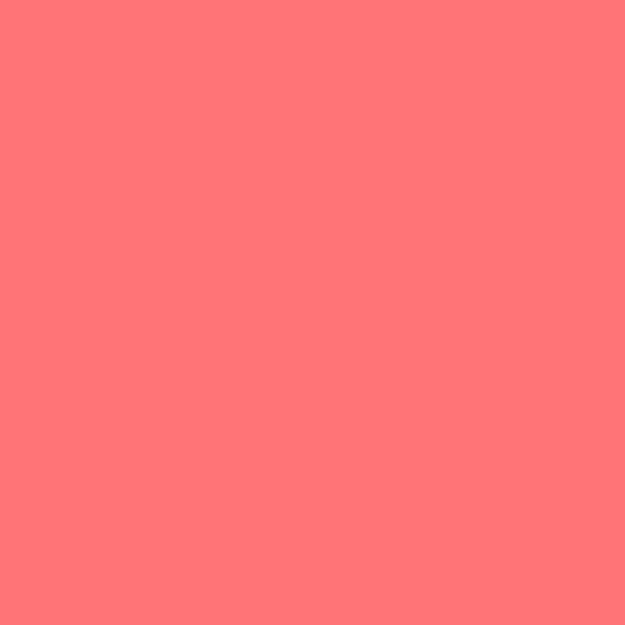 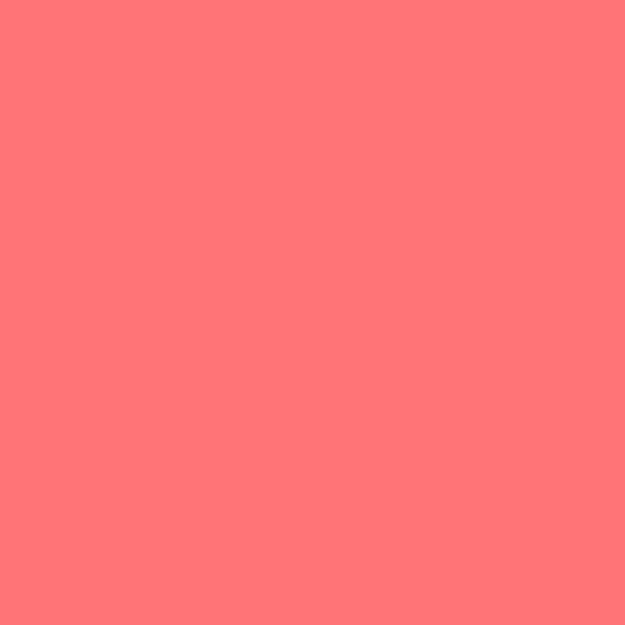 Kendimizi Nasıl İfade Etmeliyiz?
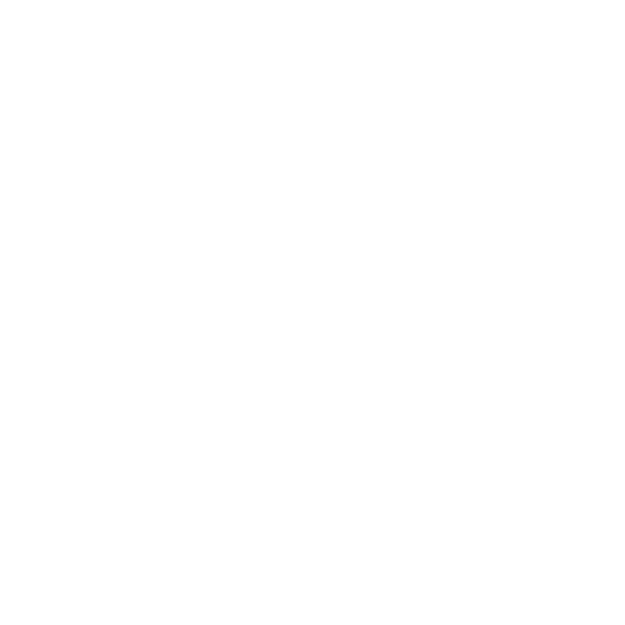 Kendimizi anlatmak ihtiyaçlarımızı, karşımızdaki kişiden beklentilerimizi ve onun davranışlarının bizi nasıl etkilediğini ifade edebilmemiz açısından önemlidir.
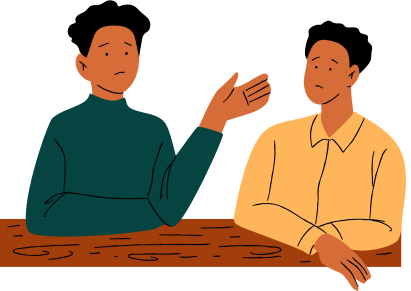 Kendimizi Nasıl İfade Etmeliyiz?
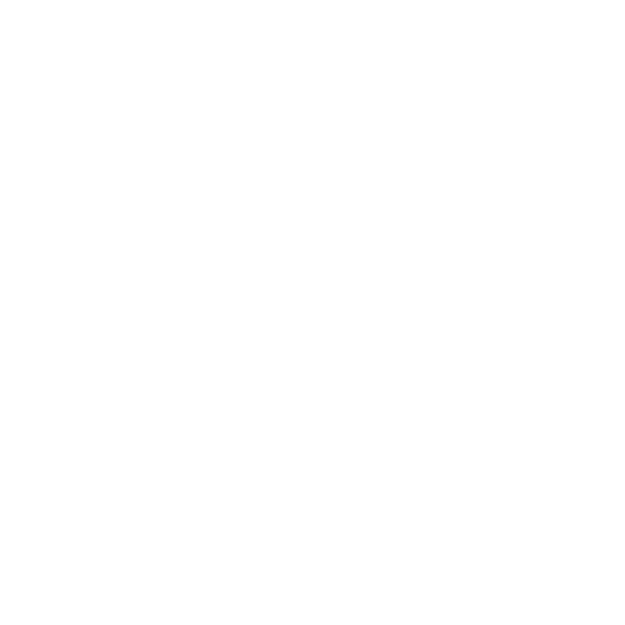 Çocuğa kendinizi ifade ederken sadece onun yaptığı davranışı söylemek yeterli olmaz. Çocuğun davranışını ve bu davranışının sizde yarattığı etkiyi ve duyguyu da ifade etmeniz gerekir.
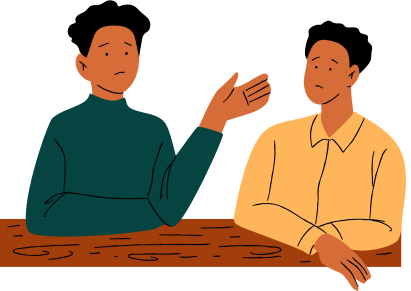 Kendimizi Nasıl İfade Etmeliyiz?
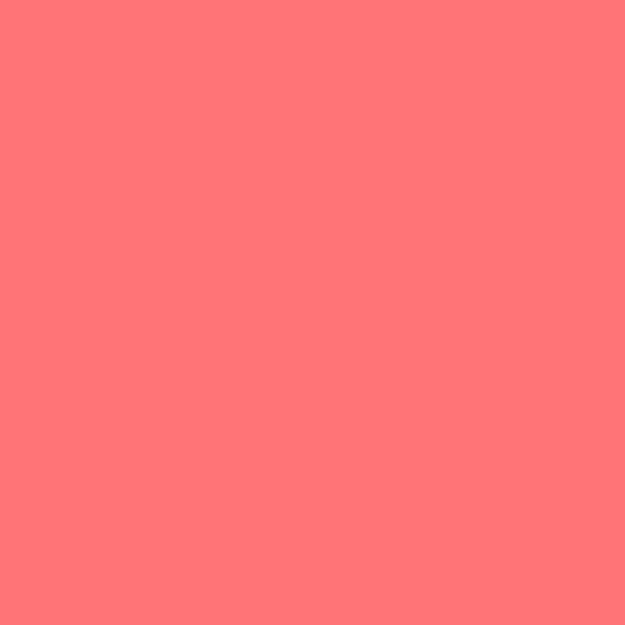 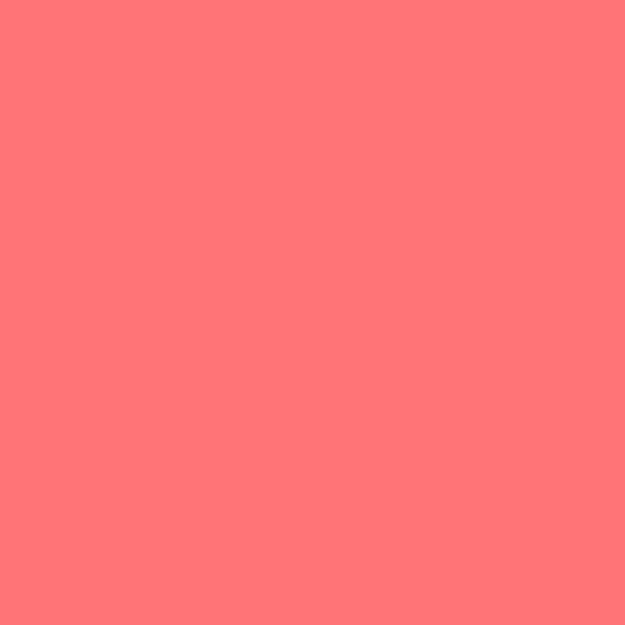 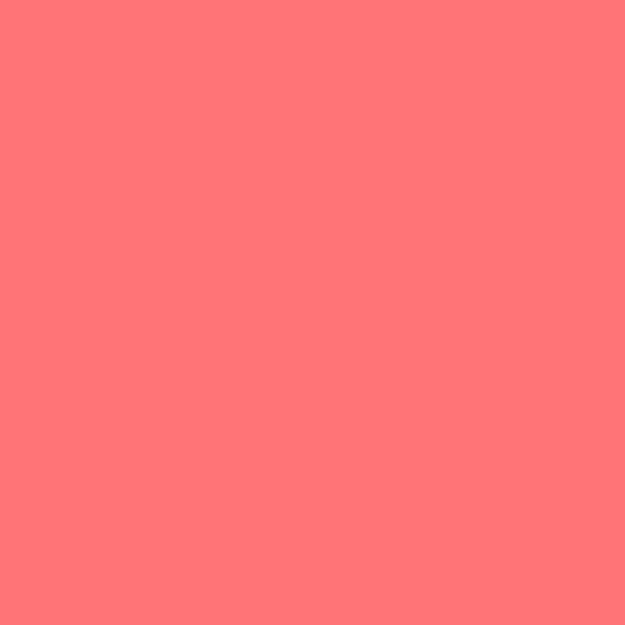 DAVRANIŞIN SİZE OLAN ETKİSİ
ÇOCUĞUN DAVRANIŞI
KENDİNİ İFADE ETMEK
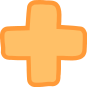 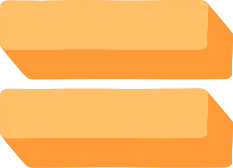 Kardeşine vurmanı istemiyorum, bu onun canını yakıyor ve ona zarar da verebilirsin, bu beni korkutuyor ve üzüyor.” 
    Sadece makarna ve pilav yiyerek beslendiğinde, senin sağlıklı beslenemediğini düşünüyorum. Bu sağlığın konusunda beni endişelendiriyor. 
    Telefonla oynaman benim kendimi yalnız hissetmeme neden oluyor, bu da beni çok üzüyor.
ÖRNEK
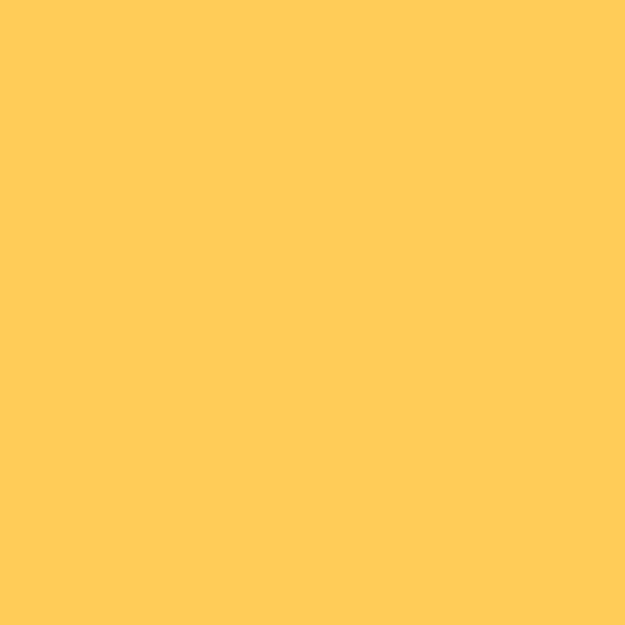 ÇOCUKLAR VE OYUN
Erken çocukluk döneminde çocuklar kendilerini en iyi oyunla ifade eder. 
Oyun süreci çocukların kendi duygularını anlaması kadar başkalarının duyguları olduğunun da farkına varması için etkileşimli bir ortamdır. 
Çocuk oyun yoluyla, baş edemediği duyguları ve yaşadığı zorlukları yeniden canlandırma yaparak deneyimler ve iyileşme fırsatı yakalar.
5-12 Yaş Arasındaki Çocuklar;
Kuralları başkası tarafından belirlenmiş oyunları, kurallara uyarak oynarlar. Örneğin saklambaç. 
     İlkokul çocuklarının öğrenmek, üretmek için merakları çok fazladır. Öğretmene ve anne babaya düşen, bu merakı en iyi biçimde değerlendirmeye çalışmaktır.
    Küçük grup oyunlarını severler. Kuralları kesin ve değişmez olarak algıladıkları için, grup oyunlarında kuralların değiştirilmesine (az da olsa) tepki verirler.
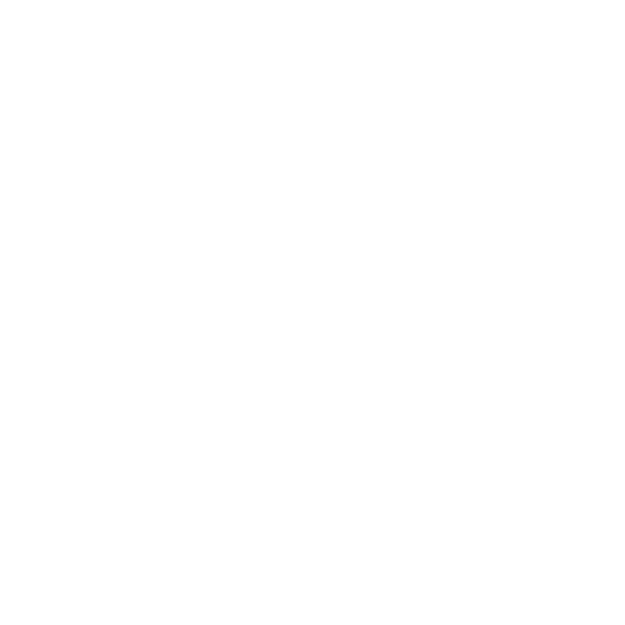 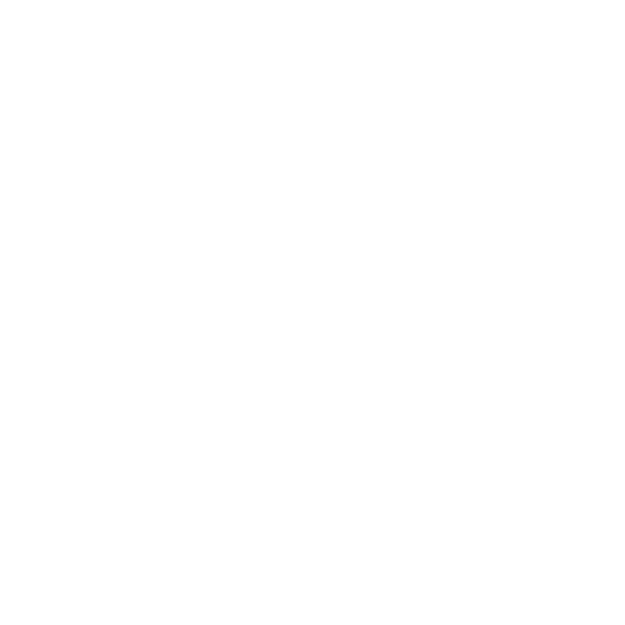 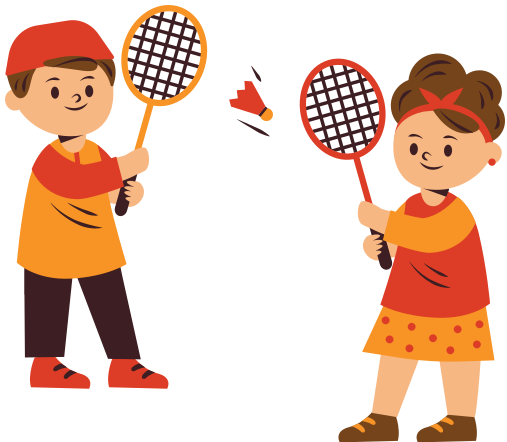 Çocuklar oyun oynarken aynı zamanda sosyalleşmiş de olur. Arkadaş edinir böylece ailesinin dışındaki insanları tanımış olur.                
    Başkaları ile ilişki kurar. Grupla beraber oynanan oyunlarda çocuğun bir gruba ait olma becerisi gelişir. 
    Kendi haklarını öğrenirken başkalarının haklarına da saygı duyması gerektiğini öğrenmiş olur.
     Kazanmayı ve kaybetmeyi öğrenir.
OYUNUN ÇOCUĞUN SOSYAL GELİŞİMİNE ETKİSİ
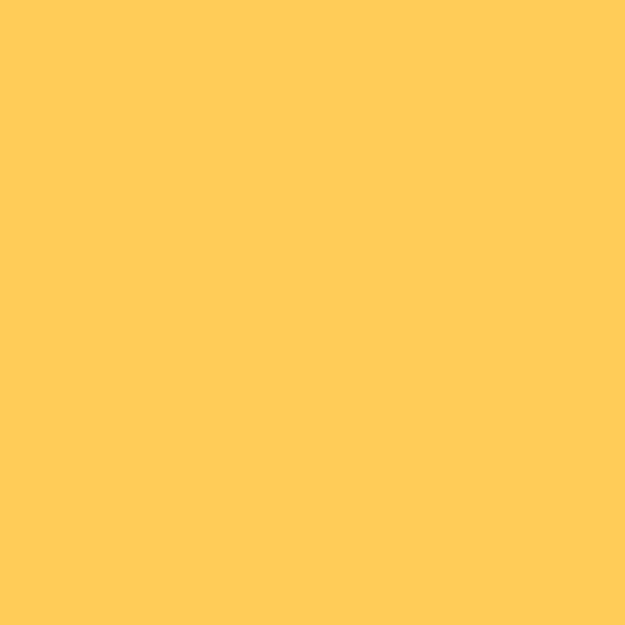 Çocuk oyun yoluyla sürekli öğrenir. Çevresinde olup biteni keşfeder. 

    Sorularla yeni bilgilere ulaşmaya çalışır. 

    Dikkatini toplar, günlük hayatta karşılaştığı sorunlarla baş etmeyi öğrenir.
OYUNUN ÇOCUĞUN ZİHİNSEL GELİŞİMİNE ETKİSİ
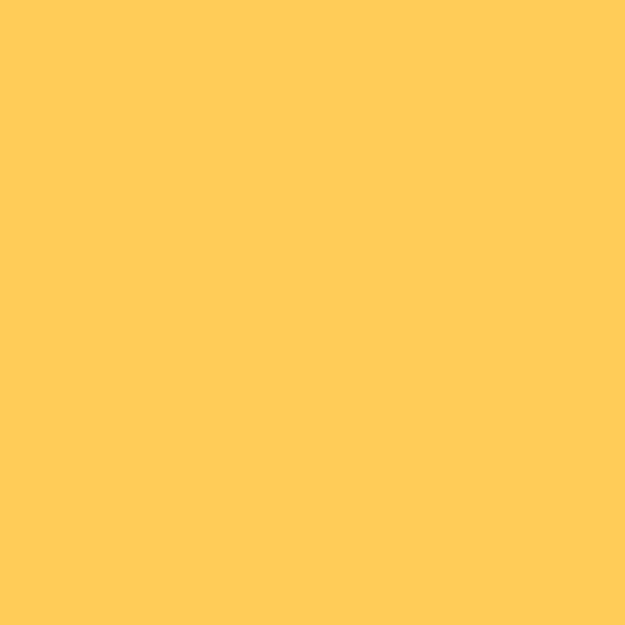 Çocuk arkadaşları ile oyun oynarken iletişim kurmak için dile ihtiyaç duyar ve bu süreçte dil becerisi gelişmiş olur.  

    Aynı zamanda evcilik gibi oyunlarla da canlandırma yeteneği gelişir. Sesini kullanmayı, iletişim kurmayı becerir. 

    Anlama ve anlatma yeteneği gelişir.
OYUNUN ÇOCUĞUN DİL GELİŞİMİNE ETKİSİ
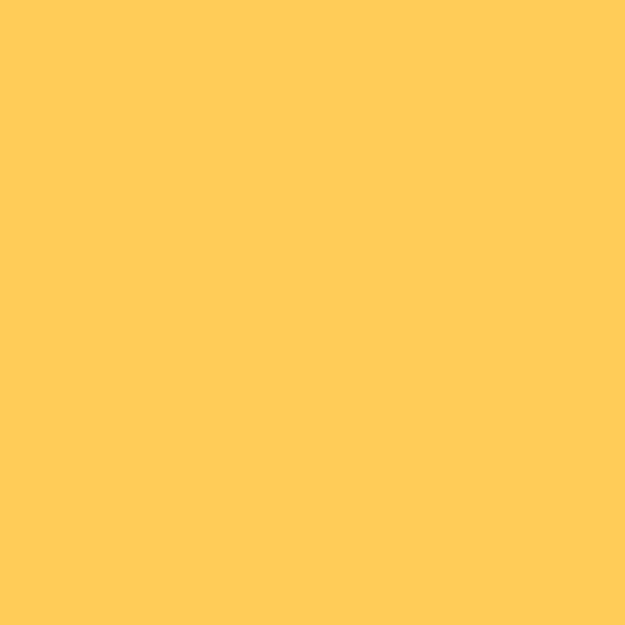 OYUNUN İYİLEŞTİRİCİ ETKİLERİ
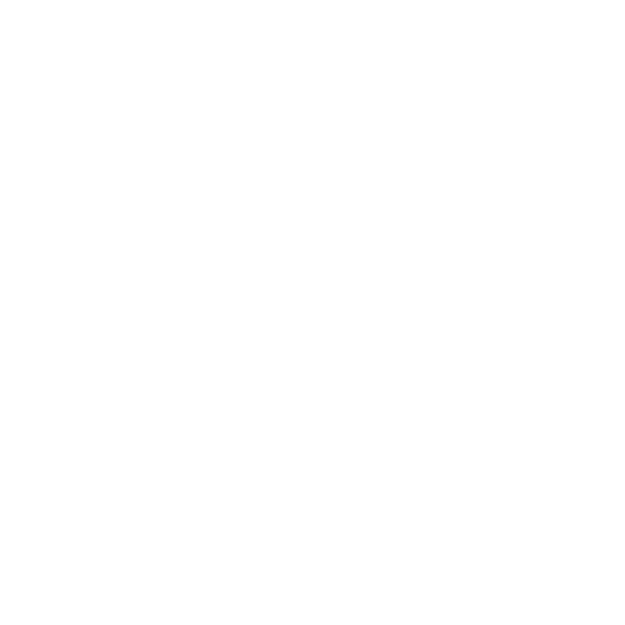 Kendini İfade Etme: Oyun çocuklar için duygu ve düşüncelerini ifade etmeyi kolaylaştıran en etkin araçtır.
Doğrudan ve Dolaylı Öğretim: Çocuklar yeni bilgi ve becerileri oyun yolu ile daha kolay öğrenebilmektedirler.
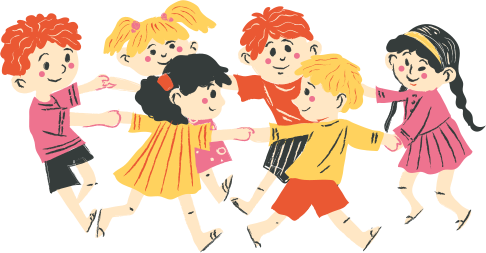 OYUNUN İYİLEŞTİRİCİ ETKİLERİ
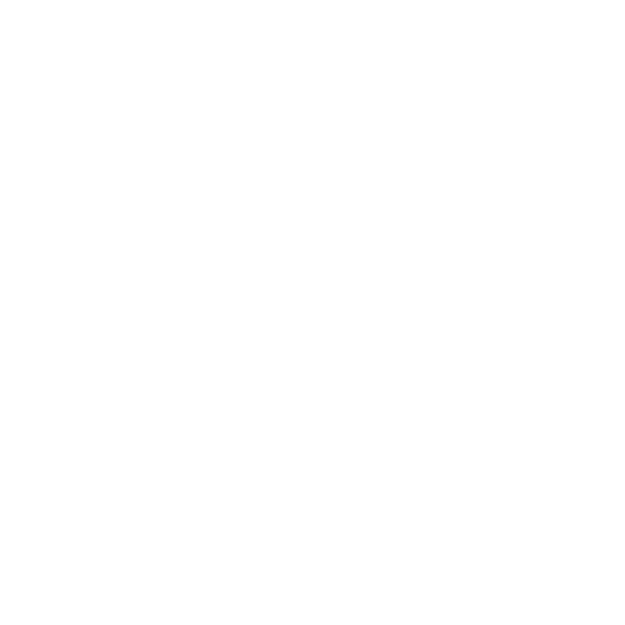 Duygusal Boşalma: Çocuklar stres ve travma yaratan yaşam deneyimlerini oyun aracılığı ile yeniden canlandırarak onlarla baş etmeyi öğrenebilir.
Stres aşılama: Gelecekte olması beklenen stres verici olay ve yaşantılar oyun yolu ile canlandırılarak stresi azaltabilmektedir. Okula başlama, taşınma gibi.
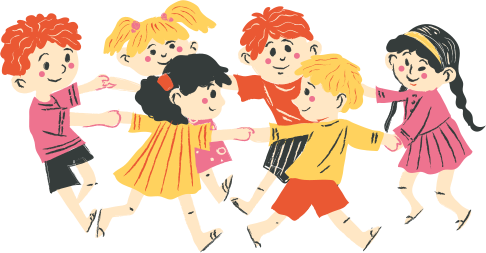 OYUNUN İYİLEŞTİRİCİ ETKİLERİ
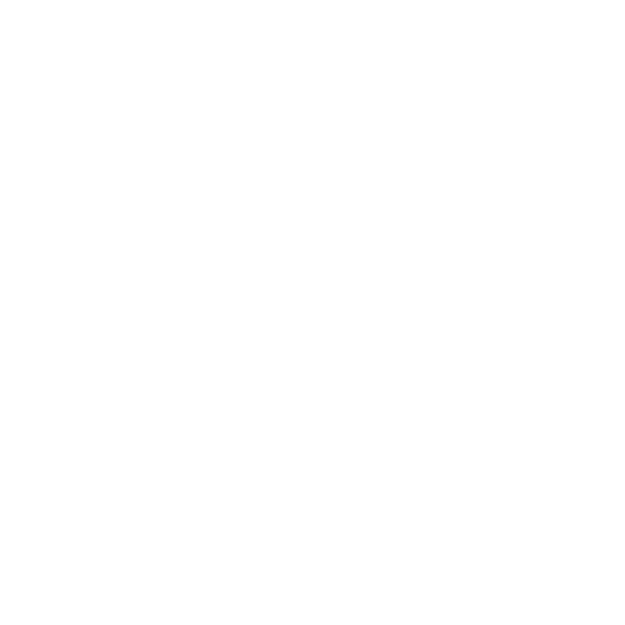 Empati: Çocuklar oyunlarda farklı karakterlere bürünebilirler. Çocuklar karakterleri oynamakla kalmaz aynı zamanda olaylara onların bakış açısıyla bakmayı öğrenirler.
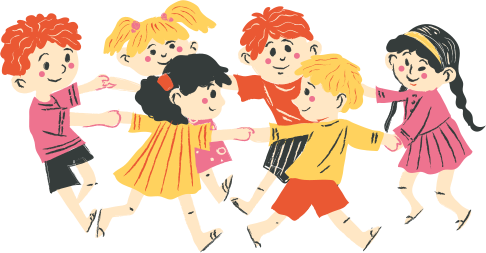 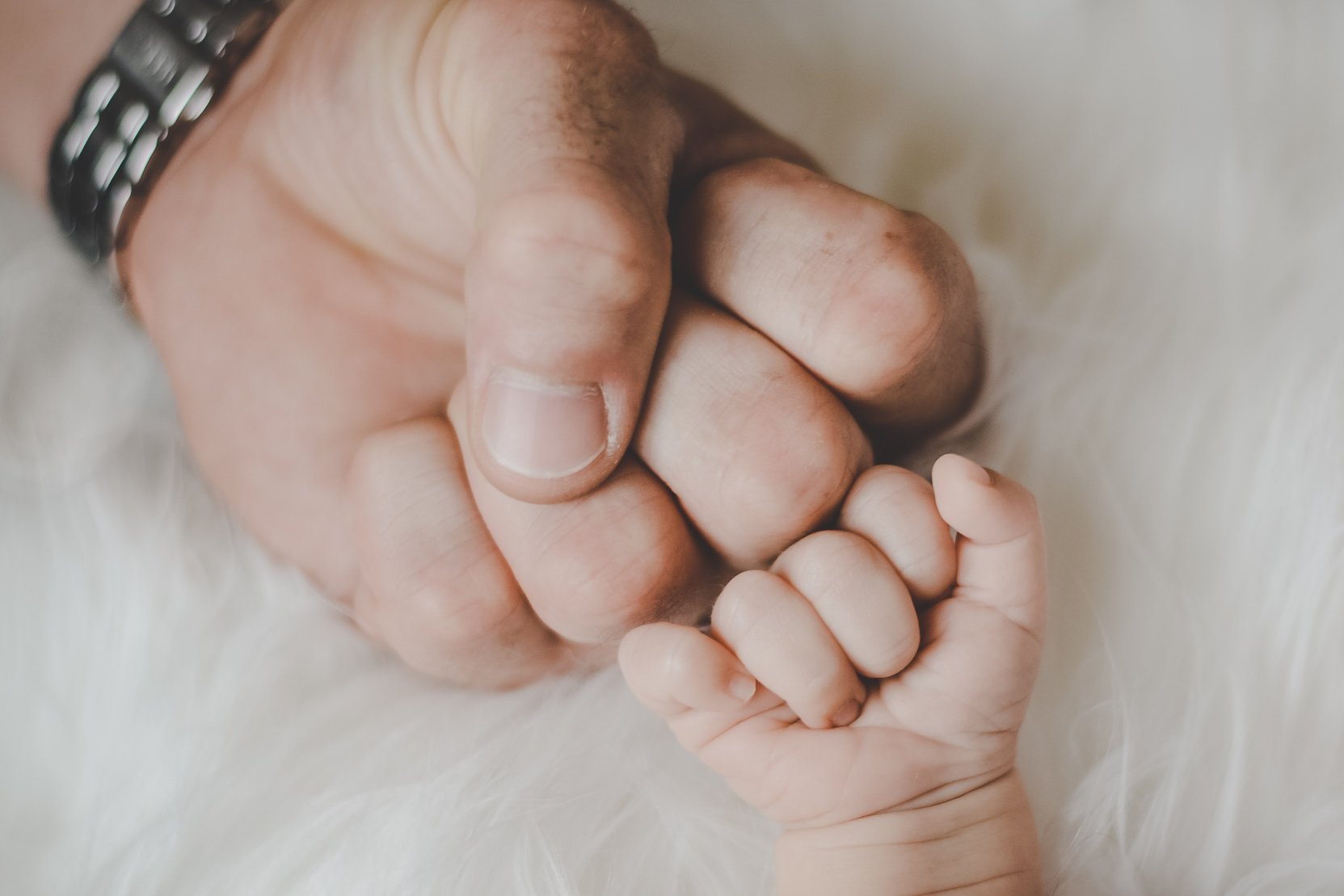 EBEVEYNLER ÇOCUKLARI İLE OYNARKEN NELERE DİKKAT ETMELİ?
Oyun oynarken oyunun kontrolünün çocukta olmasına ve çocuğun sizi oyuna dahil edip rol vermesine fırsat verin.
Oyun sırasında çocuğa yeterlilik duygusunu hissettirin. Kuralları çocuğunuzun koymasına izin verin ve güç mücadelesine girmekten uzak durun.
Oyun sırasında beden duruşunuzla, bazen de verdiğiniz tepkilerle dikkatinizin çocukta ve oyunda olduğunu hissettirin.
Hayal gücünü geliştirici oyunlar ile yeni bir bilgi, beceri öğretmeye çalışmadan, kendiliğinden gelişen ve şekillenen oyunlar oynayabilirsiniz.
Oyun sırasında çocuğun duygularını yansıtarak anlaşıldığını hissettirmek önemlidir. Örneğin; Bebeğinin kolu kırıldığı için üzüldün.
Çocuğunuzun sorununu çözmek yerine sorun çözmeyi öğreterek ona destek olmak oldukça önemlidir.
Hayal gücünü kullanması için ona izin verin oyunun hızını çocuğunuza uydurun.
Çocuğunuz ile oyun oynayarak ona yaklaşma ve duygularını tanıma imkanı bulabilirsiniz. Oyun çocukla iletişim kurmanın en etkili yoludur.
Oyun, çocuklara olumlu davranma becerisi, güç ve kontrol deneyimi sunar. Çocuklar genellikle davranışlarını sosyal olarak kabul edilen normlara uygun olarak düzenlemeyi öğrenir.
ÇOCUKLARDA OLUMLU DAVRANIŞ GELİŞTİRME
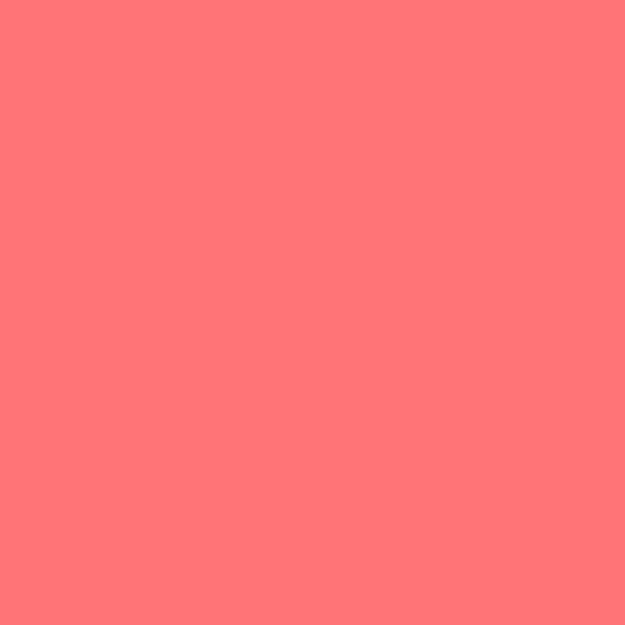 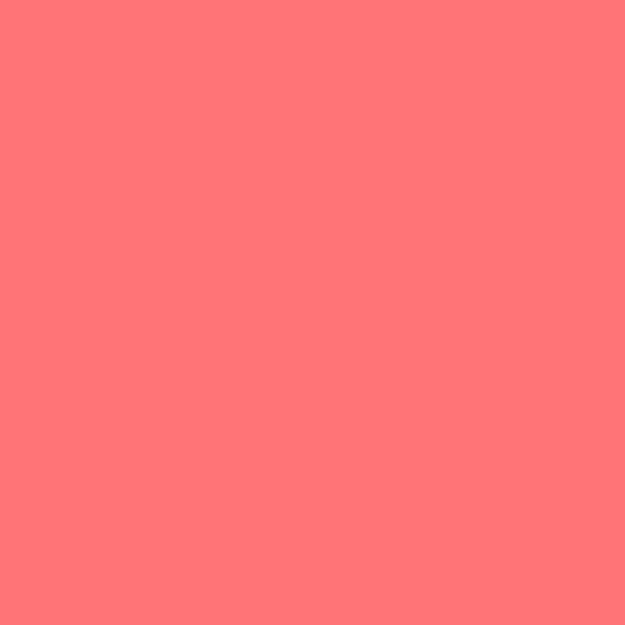 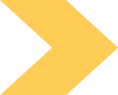 Olumlu davranış bireyin okul, iş, toplum ve aile ortamlarında başarısını ve sosyal doyumunu artıran becerilerin tümüne denilmektedir. Olumlu davranış geliştirmede amaç çocukların istendik
 davranışlarını arttırarak, problem davranışlarının azaltılmasını sağlamaktır.
Çocuğa sıcak, güvenli bir yuva ortamı sunmak; paylaşmak, başkalarına saygı göstermek gibi yaşamın çeşitli kurallarını öğretmek ve sağlıklı bir özgüven geliştirmesi için yardımcı olmak anne babaların en önemli sorumlulukları arasında yer alır.
Pozitif davranışlar, pozitif iklimlerde, pozitif iklimler de pozitif ve sağlıklı yetişkin tutumları ile oluşabilmektedir.
ÇOCUĞUN OLUMLU DAVRANIŞ GELIŞTIRMESI IÇIN KULLANILABILECEK YÖNTEMLER ŞUNLARDIR:
Çocuklar çok iyi gözlem yaparlar. Bu nedenle çocukların taklit ettikleri ve model aldıkları kişiler olarak anne babaların onlara nasıl örnekler oluşturduğunuz önemlidir. 
    Örneğin; Çocuğunuza dürüst olmanın iyi bir şey olduğunu öğretmek istiyorsunuz. Ancak onun varlığını unutarak söylediğiniz küçük bir yalan onun kafasını karıştırabilir.
ÖRNEK OLMAK
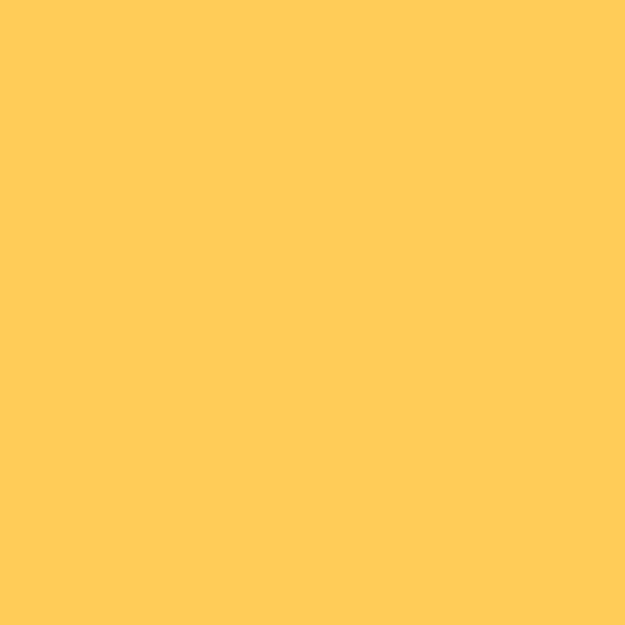 Önleyici açıklama, istenmeyen bir davranış ortaya çıkmadan önce sonuçlarını görmek ve çocuğun da görmesini sağlamaktır. Önleyici açıklamalar yaparken beklentilerin açık ve net bir şekilde ifade edilmesi önemlidir. 
     Örneğin, “Uzun süredir birlikte oyun oynuyoruz ama bitmesi gereken ödevlerin var. O yüzden artık ödevini yapmaya başlamalısın.” denebilir.
ÖNLEYICI AÇIKLAMA YAPMAK
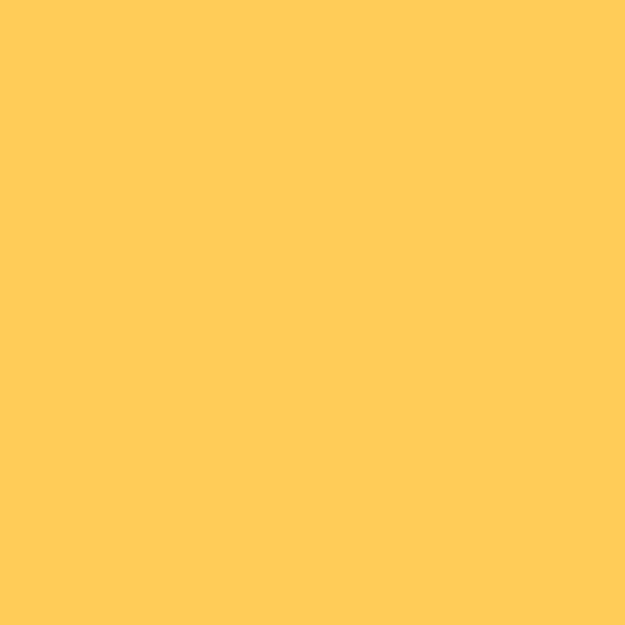 Çocuktan istenen davranışı yapabilmesi için annenin ve babanın gerekli ortamı hazırlaması çok önemlidir. 
      Örneğin çocuğunuzun ödev yapma sorumluluğunu alması için ders çalışabileceği uygun bir masa hazırlayın, gününü planlamasına yardım ederek ders çalışmak için yeterli zaman ayırmasını destekleyin.
ORTAM HAZIRLAMAK
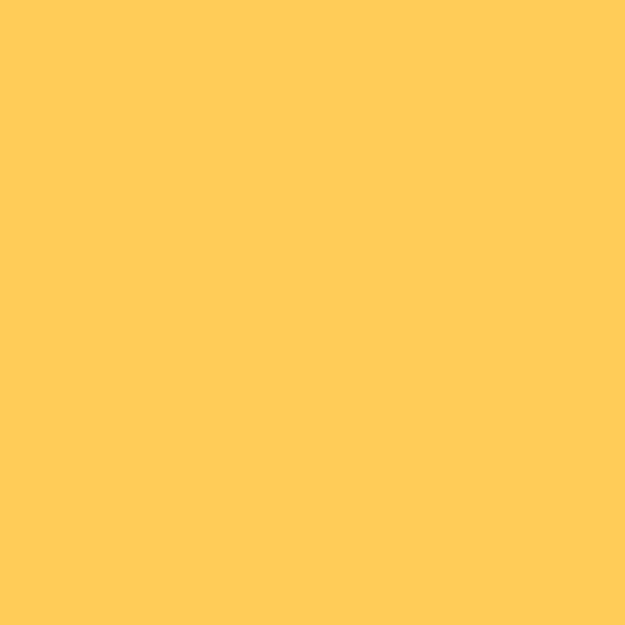 Çocuğunuz beraber belirlediğiniz bir kurala uymuyorsa, öncelikle sakin bir ses tonu ile ilgili kuralı tekrarlayın. Bunu yaparken, çocuğunuzla aynı seviyede olmayı ve göz kontağı kurmayı ihmal etmeyin. Kuralı tekrarlarken, “lütfen, rica etsem, yalvarırım” gibi sözcükler yerine, kararlı ancak sert olmayan bir ses tonu ile, “.......yapmanı bekliyorum” demeyi deneyin.
KURAL KOYMAK VE SINIRLARI BELIRLEMEK
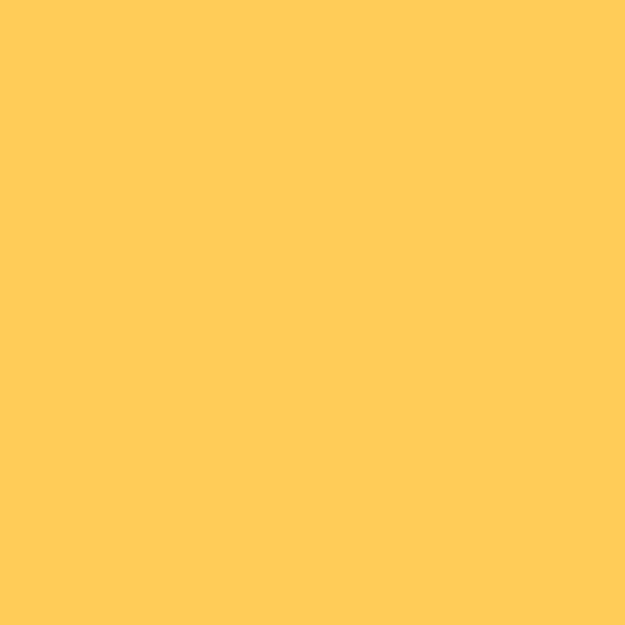 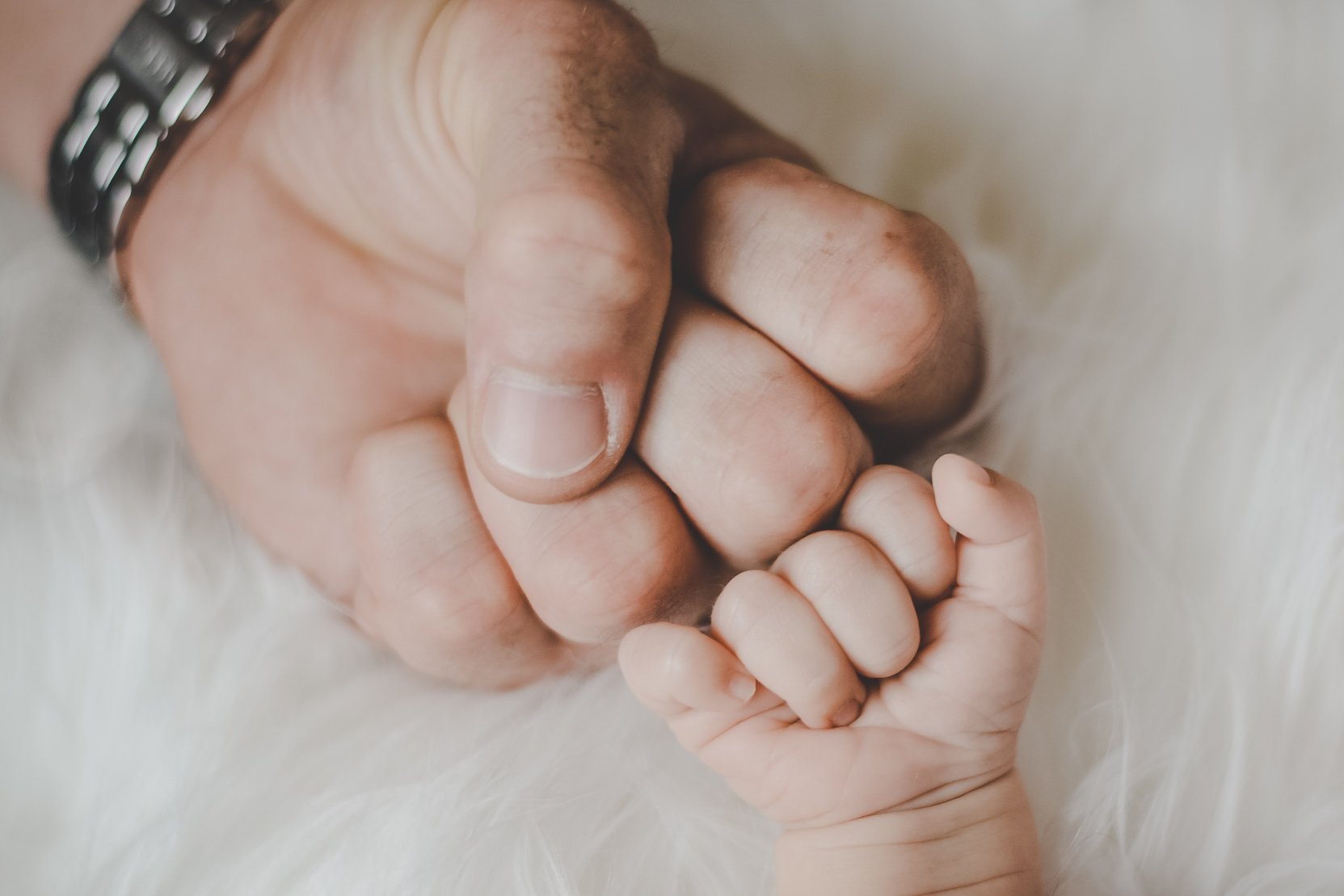 Kural Koyarken, Uygularken;
Olumlu bir dil kullanarak kuralı tanımlayın- ne yapmamalarını değil, yapmaları gerekeni söyleyin.
Az sayıda kural ile başlayın. Örneğin, en önemli 6 kural. Çok fazla kural koyarsanız çocukların bunları hatırlaması ve uygulaması zorlaşır.
Kuralı koyarken gerçekten gerekli olup olmadığını kendinize sorun.
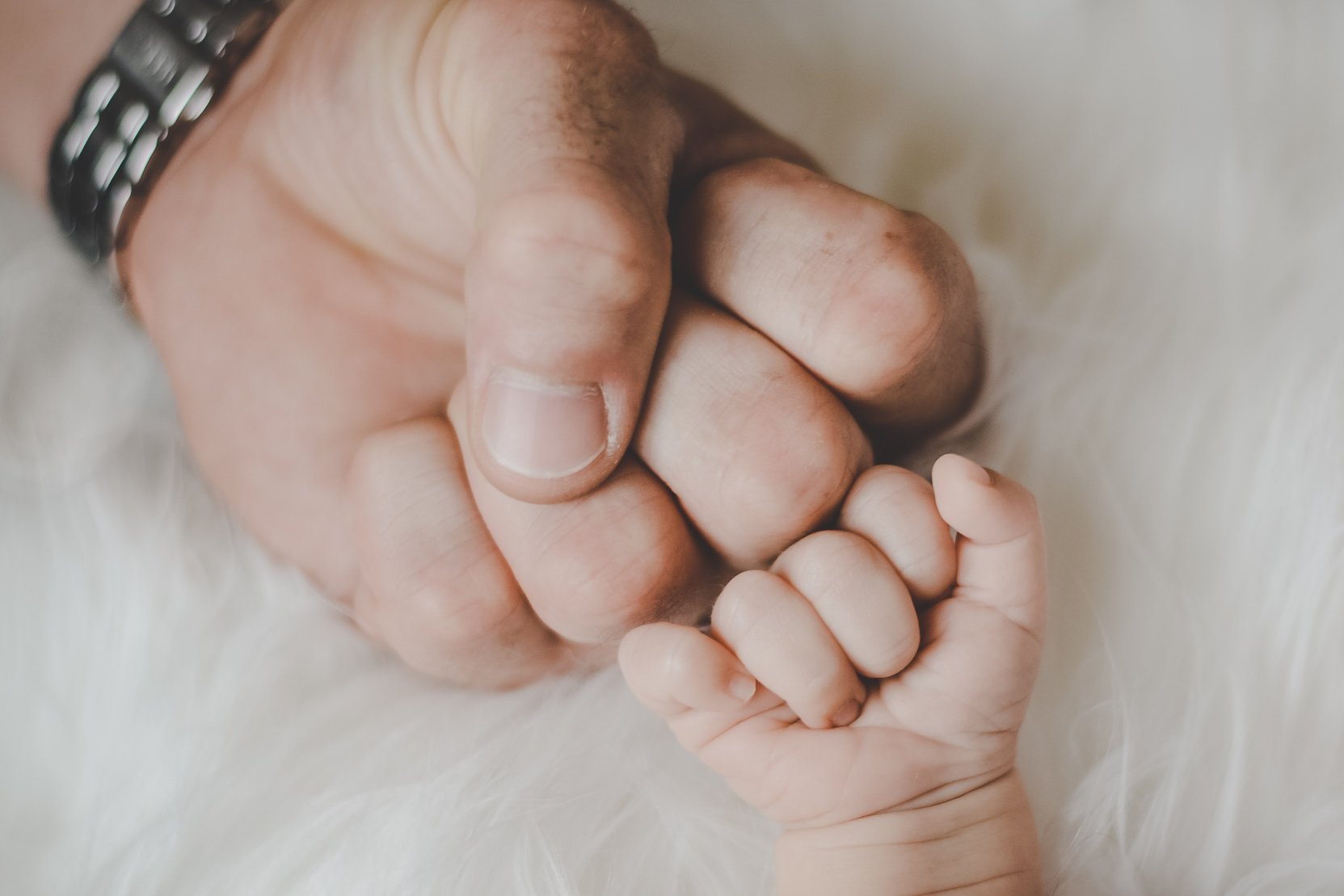 Kural Koyarken, Uygularken;
Özellikle ilk günlerde her gün kuralların üzerinden geçin.
Kuralları görseller kullanarak görünür bir yere asın
Kuralları uyguladıkça çocukları takdir edin. Örneğin: yemekten sonra tabağını makineye yerleştirdiğin için teşekkür ederim.
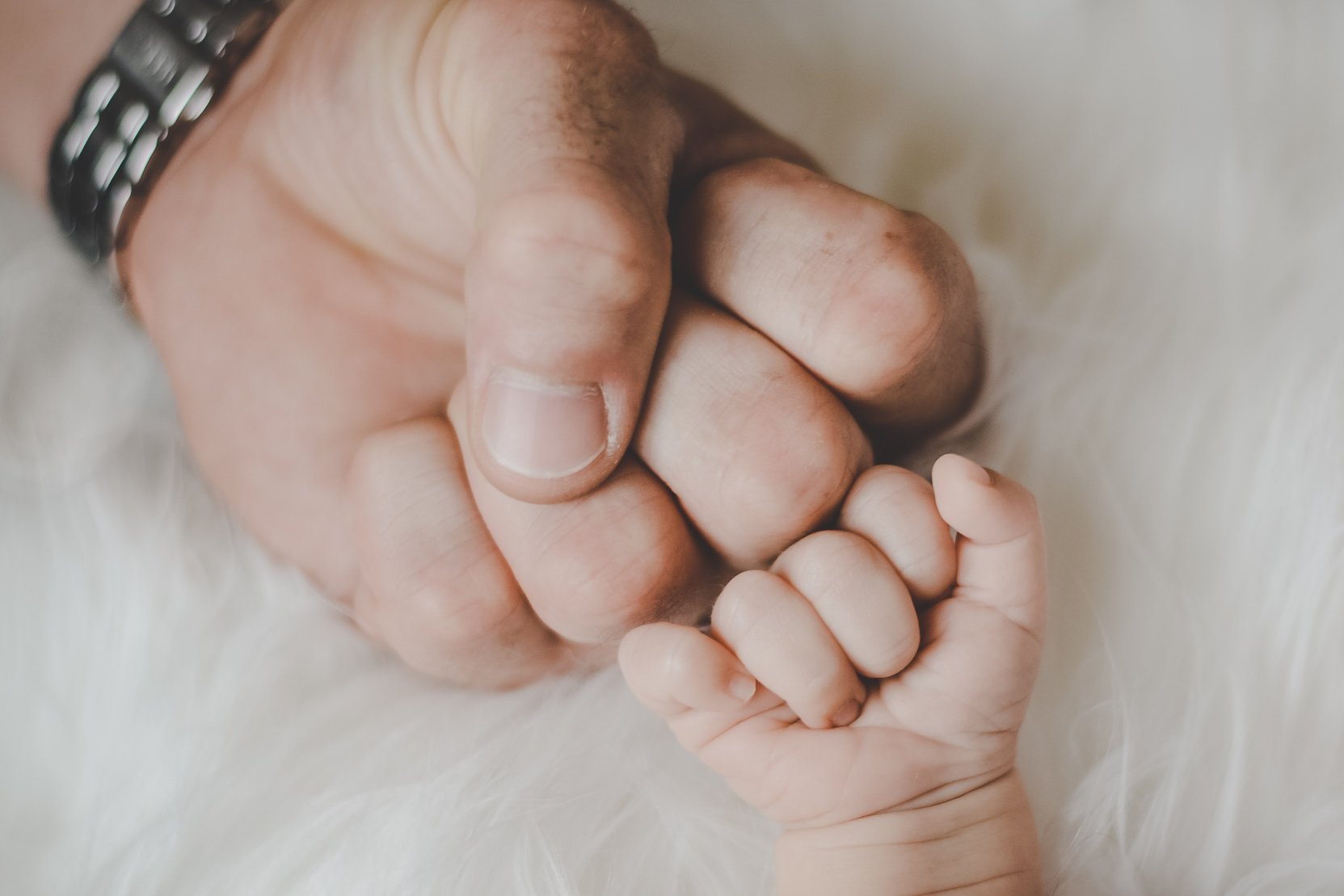 Kural Koyarken, Uygularken;
Kurala uymayan bir çocuğa, kuralı sakin ama net bir şekilde hatırlatın. Davranışını değiştirmesi için fırsat verin.
Kuralı bozan çocukları uyarmak yerine, kurala uyan çocukları takdir etmeye çalışın.
Çocuklar zaman zaman kuralları bozabilirler- bu konuda sabırlı olun ve mükemmeli beklemeyin.
Kurallar çocukların sağlıklı ve güvenli bir biçimde büyümelerini   ve gelişmelerini sağlamaktadır. Kurallar, çocukların davranışlarını düzenlemelerine, kontrol etmelerine yardımcı olur. Kuralların olduğu evde büyüyen çocuklar kendilerini güvende hissederler. Ancak, evde nedenleri açıklanmayan çok sayıda kural konması, hem çocuğun gelişimini hem de kuralların uygulanmasını engeller.
KURAL KOYMAK VE SINIRLARI BELİRLEMEK
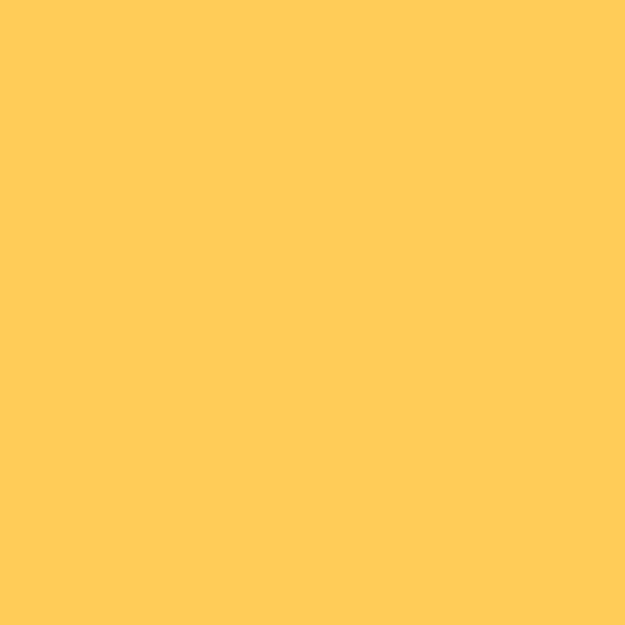 Yüksek ses, bağırma, şiddet uygulama, aşırı öfkelenme gibi tavırlar çocuğun kurala uymasını kolaylaştırmadığı gibi, anne babadan korkmasına ve ilerleyen zamanlarda onların anne babalık becerilerine saygı duymamasına sebep olabilir. 
 Kuralı tekrarladıktan sonra, çocuğunuz hala uymayı reddediyorsa, “Peki, üstüne hırkanı giymediğin ve hava çok soğuk olduğu için, bu şekilde dışarı çıkmıyoruz” diyerek, davranışının sonucunu yaşamasını sağlayın.
KURAL KOYMAK VE SINIRLARI BELİRLEMEK
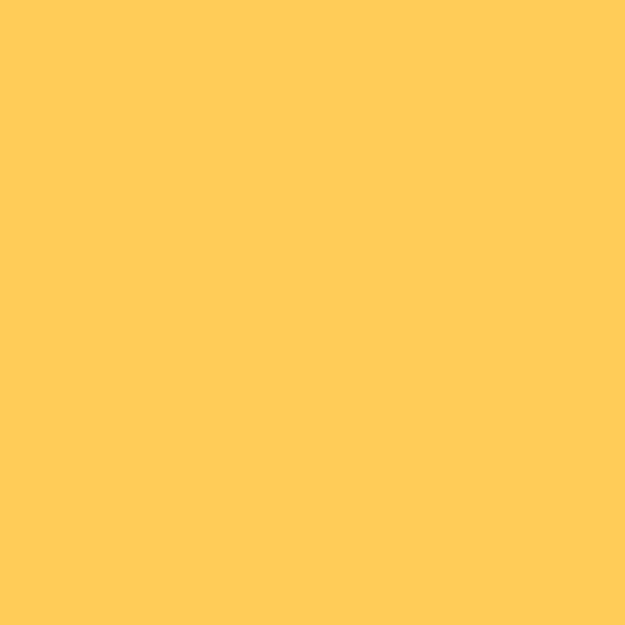 Sınırlar güven verir ve çocuklarımız güvende hissetmelerini sağlayacak sınırları çizmemizi ve belirlediğimiz sınırları korumada kararlı olmamızı beklerler. Sınırlarını bildikleri alanlarda kendilerini güvende hissederler. Çünkü sınırı nereden ve nasıl zorlarsa ne ile karşılaşacağını bilir.
KURAL KOYMAK VE SINIRLARI BELİRLEMEK
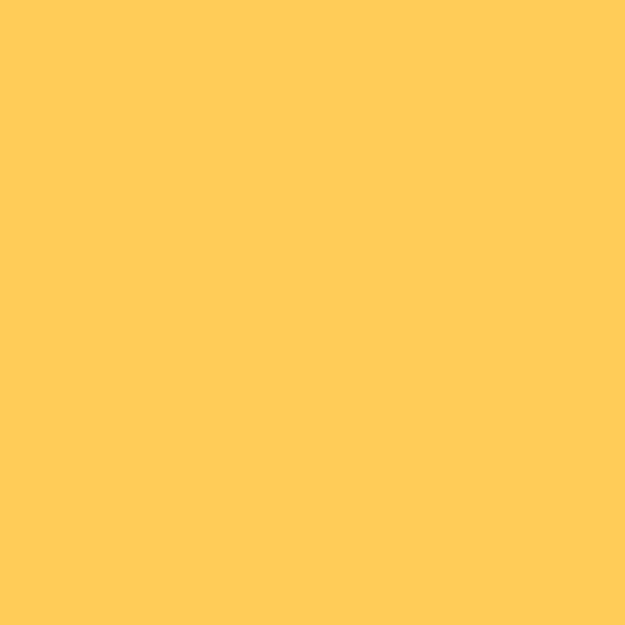 Belirlenen sınırlar, esnek ama gevşek olmayan; belirli ama tartışılamaz olmayan; tutarlı ama gerektiğinde değişebilir; zorlayacak ama incitmeyecek ve örselemeyecek nitelikte olmalıdır.
KURAL KOYMAK VE SINIRLARI BELİRLEMEK
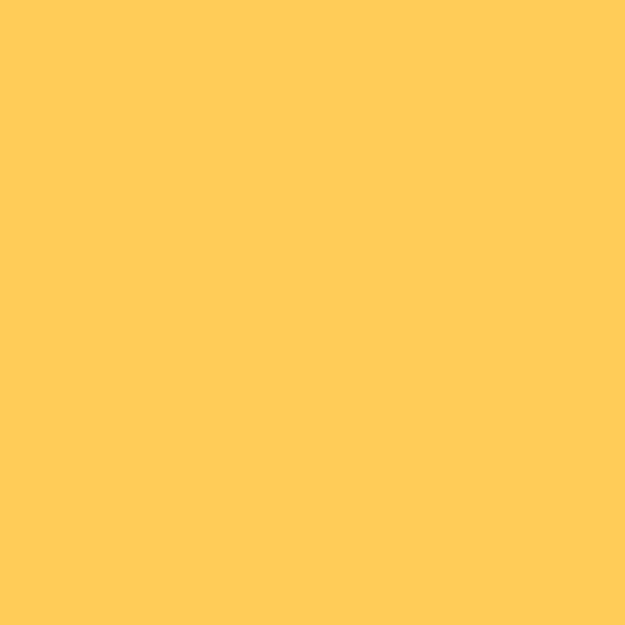 Örneğin, pencereden sarkan çocuğumuza neden sarkmaması gerektiğini anlatırken bir cetveli masanın kenarına koyup dengeyi kaybettiği takdirde yere düşeceğini göstermek, kendisinin de neden sarkmaması gerektiği konusunda somut bir örnek olacaktır.
KURAL KOYMAK VE SINIRLARI BELIRLEMEK
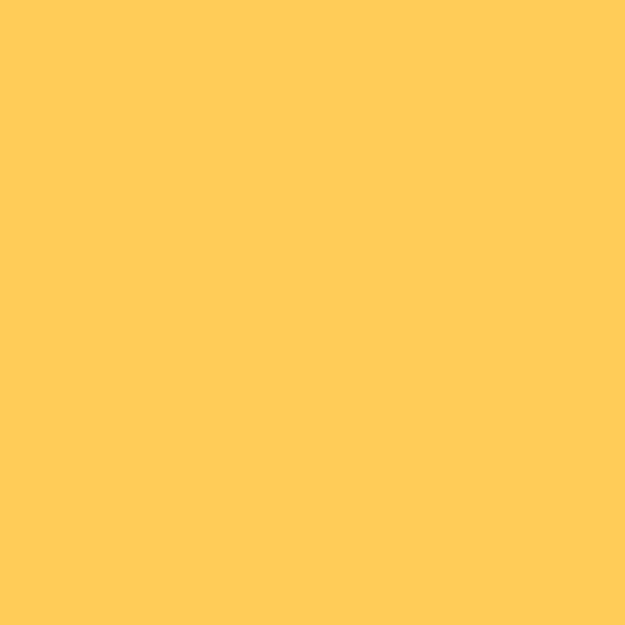 Sınır Belirlemenin Üç Basamaklı “Harekete Geçme Metodu
1) Çocuğunuzun duygusunu ya da isteğini kabul edin, böylece çocuk duygularının, isteklerinin ve dileklerinin ebeveyn tarafından kabul edildiğini öğrenir. Sadece bu empatiyi duyarak çocuğunuzun duygularını yansıtmanız birçok kez onun duygusunun veya ihtiyacının yoğunluğunu azaltır.
 
"Ali, duvarı boyamanın eğlenceli olacağını düşündüğünü biliyorum..."
Sınır Belirlemenin Üç Basamaklı “Harekete Geçme Metodu
2) Sınırı ifade edin (Açık ve net olun—ve kısa açıklamalarda bulunun).
 "Ama duvar, boyamak için değildir."
Sınır Belirlemenin Üç Basamaklı “Harekete Geçme Metodu
3) Kabul edilebilir alternatif seçenekler sunun.
 "Boyama yapmak için resim kağıtlarını kullanabilirsin." 
Sunulan seçenekler, çocuğa kendini kontrol etme alıştırması yapmak için fırsat tanıyarak, duygularını ya da asıl hareketini ifade edebilmesi için kabul edilebilir bir çıkış yolu sunacaktır.
Bir kez hayır dediğiniz bir davranışa daha sonraki tekrarlarda da hayır deyin. Belli bir davranışın kimi zaman hoş görülmesi kimi zaman da aynı davranış yüzünden ceza alınması çocukta çelişkiler yaratabilir. Yaptığı davranışın doğru mu, yanlış mı olduğunu kavrayamaz ve bu davranışlarda istendik değişikliklerin meydana gelmesi çok daha zor olacaktır.
TUTARLI OLMAK
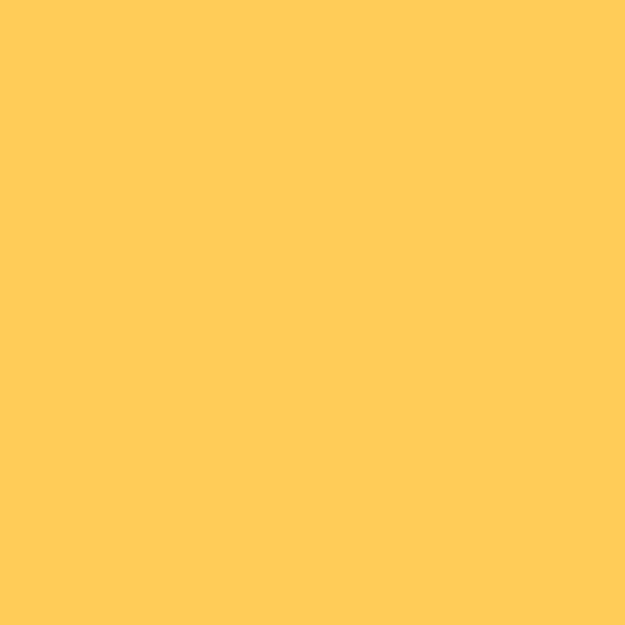 Bununla birlikte anne baba çocuğun aynı davranışlarına aynı tepkiyi vermelidir. Çocuklar, anne baba arasındaki tutarsızlığı çok çabuk anlarlar ve annenin izin vereceğini düşündükleri şeyleri anneye, babanın izin vereceğini düşündükleri şeyleri ise babaya sorarak bir çözüm bulurlar.
TUTARLI OLMAK
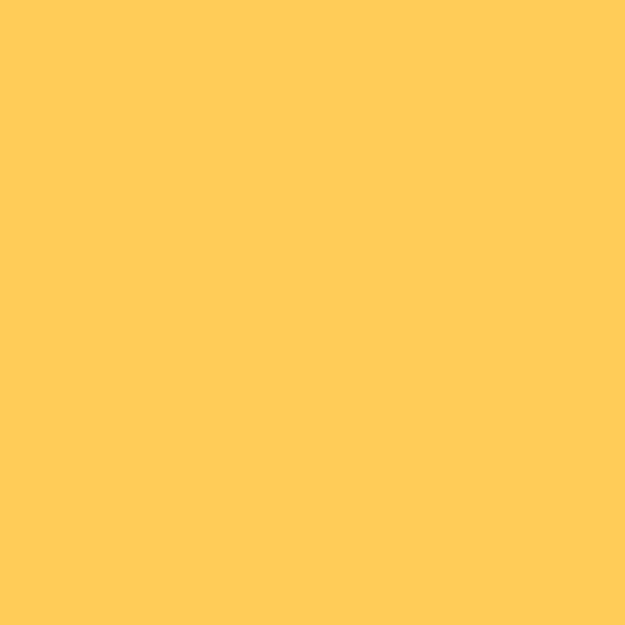 Takdir etmek çocuğu mutlu eder, davranışın öğrenilmesini teşvik eder. Çocuğu takdir ederken, hangi davranışının olumlu olduğunu açıkça belirtmek; güzel bir şey yaptığında anında takdir etmek ve maddi değil manevi ödüller vermek gerekir.
TAKDİR ETMEK
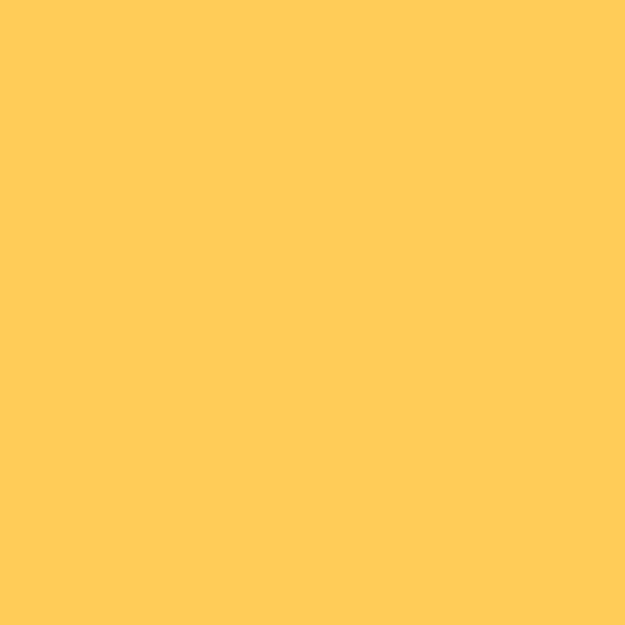 Manevi ödüller; sözle takdir etmek, gülümsemek, dokunmak, kucaklamak, oyun oynamak, parka gitmek, birlikte kek yapmak, eve arkadaşını çağırmak gibi davranışlardır.
TAKDİR ETMEK
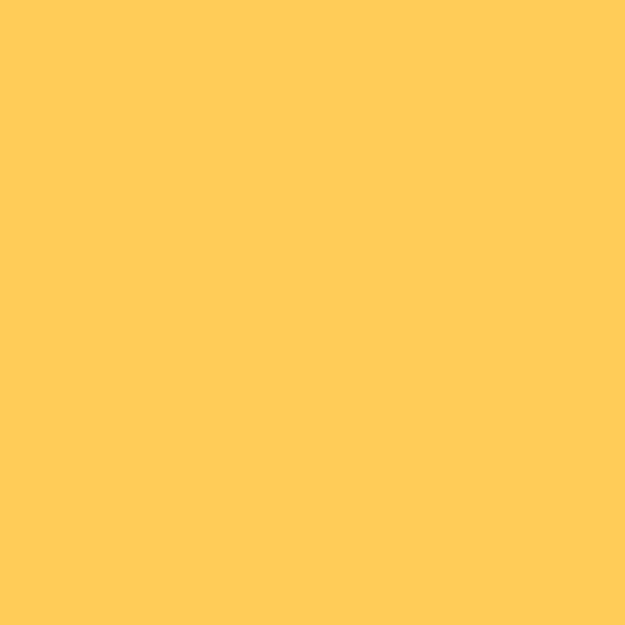 Çocuğu takdir ederken anne baba kendi duygularını belirtmelidir. Çocuğun beğendiğiniz davranışı sonucunda hissettiğiniz duygunuzu söyleyebilirsiniz. Sözle duyguları ifade ederken, ses tonu ve davranışlar da bunu desteklemelidir. Duyguları ifade ederken, içten ve candan bir tavrınız olmalı, çocukla aynı seviyede olarak ve göz teması kurarak iletişim kurabilirsiniz.
TAKDİR ETMEK
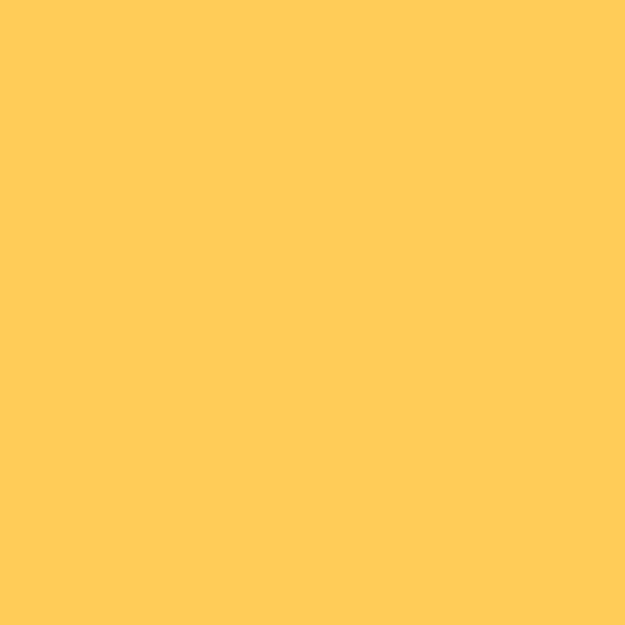 Örneğin; Oyuncağını paylaşman çok hoşuma gitti.
Etrafı toplamamda, masayı hazırlamamda bana yardım ettin, böylece daha az yoruldum ve çok mutlu oldum.
TAKDİR ETMEK
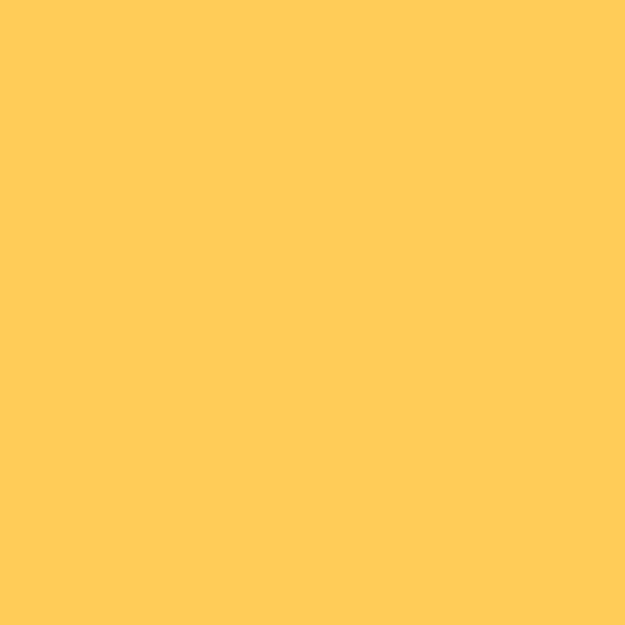 Çocuklar da yetişkinler gibi hayatlarında kontrol sahibi olmak isterler. Bu sebeple katı kurallar koymak yerine sizin için de makul olabilecek seçenekler yaratabilirsiniz. “Uyumak istiyor musun?” yerine, “Şimdi mi, yoksa on dakika sonra mı yatmak istersin?” gibi. Böylece çocuğunuz hem biraz kontrol hissetmiş olur, hem de onu yatmaya kolayca ikna etmiş olursunuz.
SEÇENEKLER SUNMAK
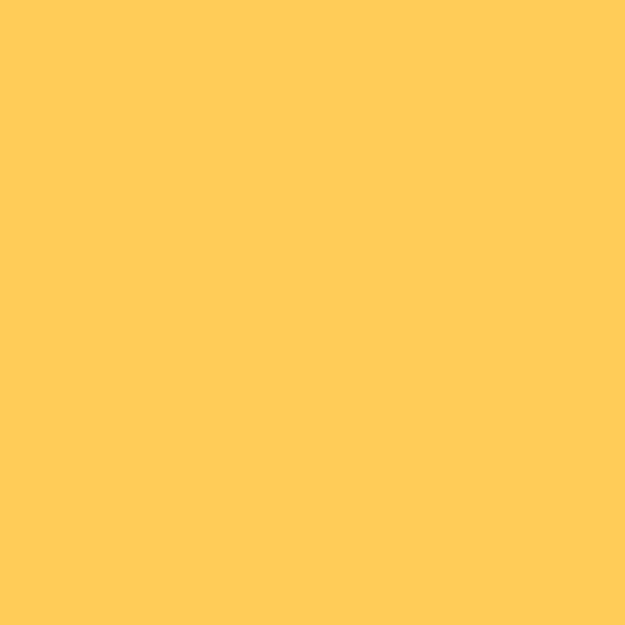 Çocuğunuzun hayatında son söz size aitmiş onun söz hakkı yokmuş gibi davranırsanız sizinle inatlaşabilir ve olumsuz davranışlar sergileyebilirler. Bu sebeple onların da söz hakkına sahip olduğunu hissettirin ve belli sınırlar çerçevesinde seçenekler sunarak onun karar vermesini sağlayın.
SEÇENEKLER SUNMAK
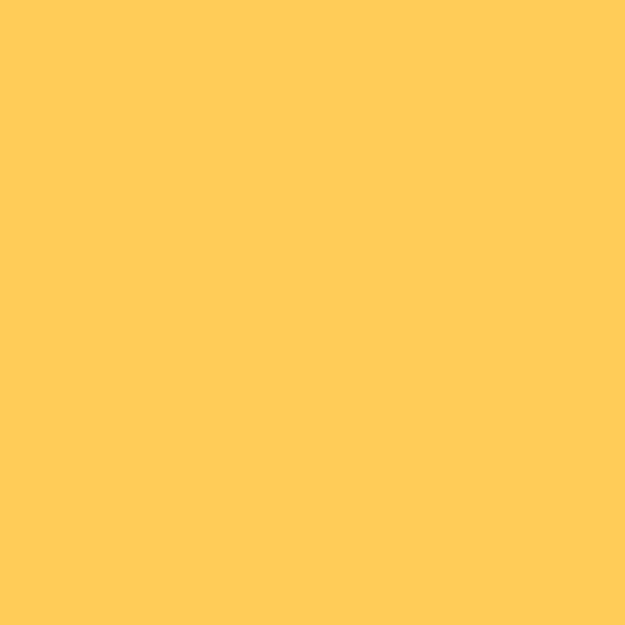 İÇ DİSİPLİN KAZANDIRMA
İç disiplin, çocukların kendi hareketlerini kontrol edebilmelerine ve problemlerini çözmelerine yardımcı olan bir yönetim tekniğidir. Yukarıda bahsedilen yöntemlerin hepsi çocukta iç disiplinin geliştirilmesi için kullanılabilir.
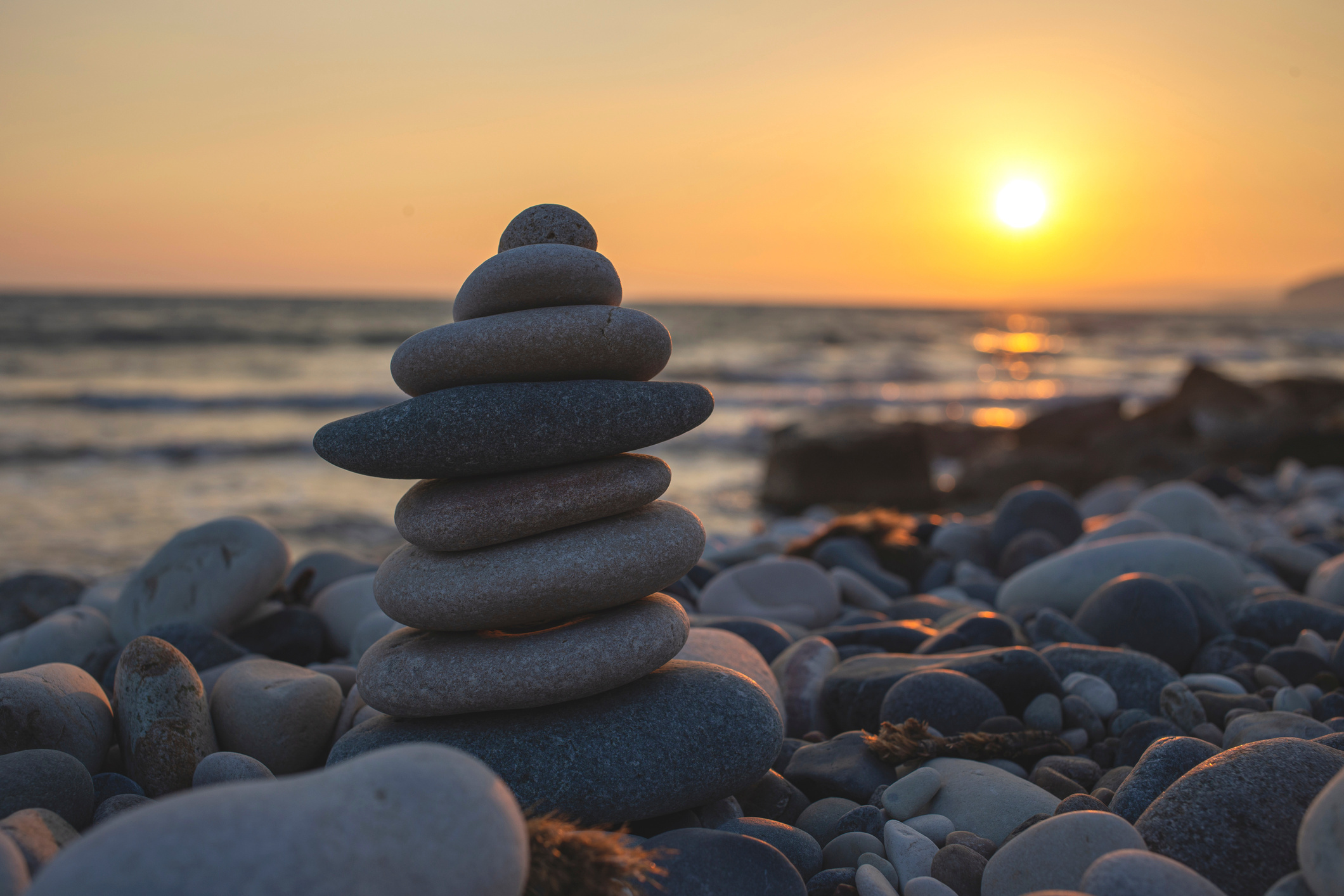 TEŞEKKÜR EDERİZ.
KAYNAKÇA
*VanFlet Rise, Sywulak Andrea E., Sniscak Cynthia Caparosa. Çocuk Merkezli Oyun Terapisi. Çev. Kural Uğur Hanife, Tuncel Büke. Apamer Yayınları. 
*https://kalkedonpsikoloji.medium.com/l%C3%BCtfen-uslu-dur-%C3%A7ocuklarda-olumlu-davran%C4%B1%C5%9F-geli%C5%9Ftirme-bd211adea57
*https://www.psikologizmir.net/cocuklarda-olumlu-davranis/
*https://www.dbe.com.tr/tr/cocuk-ve-genc/11/6-adimda-cocugunuzun-olumlu-davranislarini-gelistirin/
*Robert J. Mackenzie, Çocuğunuza Sınır Koyma, Yakamoz Yayınları
*Gordon, Thomas. E.A.E. Aile İletişimi Dili, Sistem Yayıncılık. 
*Çankırılı, Ali Çocuklara Söz Geçirme Sanatı, Zafer Yayınları 
*Diken, İbrahim H.  Erken Çocukluk Döneminde Davranış Problemleri İle Baş etme, Maya Akademi
*Jane Nelsen, Lynn Lott, Stephen GlennA’dan Z’ye Pozitif Disiplin.
*Annette Kast-Zahn, Her Çocuk Kuralları Öğrenebilir. 
 *Mark L. Brenner, Çocuğa Hayır Demek Çözüm Değil, 
*Sınır Koyma ve Okul Öncesinde Disiplin , Ar. Gör. Dr. Ege Akgün ders notları
*Pozitif Disiplin Tekniği, Prof. Dr. Çağlayan Dinçer ders notları
*AÇEV Anne Destek Programı Eğitim Notları